Напряжения в цилиндрической оболочке с круглым отверстием под действием внутреннего давления
Капитанская М.А.
Научный руководитель:
 к.ф-м.н. Каштанова С.В.
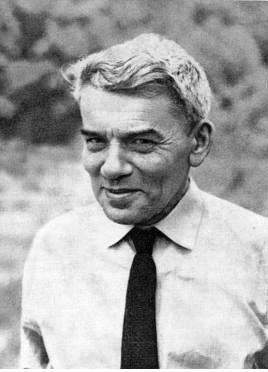 первый сформулировал постановку задачи и пытался получить решение для цилиндрической оболочки с круглым отверстием

Пирогов, Murthy, Naghdi, Eringen 
Lekkerkerker, Eringen, Naghdi, VanDyke
А.И.Лурье
2
Е – модуль Юнга;
h – толщина;
R – радиус кривизны;



w – прогиб;
U – функция напряжений;
ν - коэффициент Пуассона;
3
4
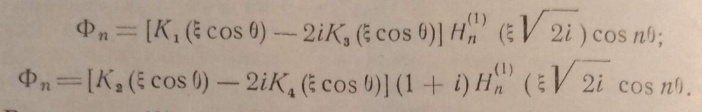 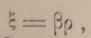 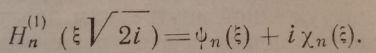 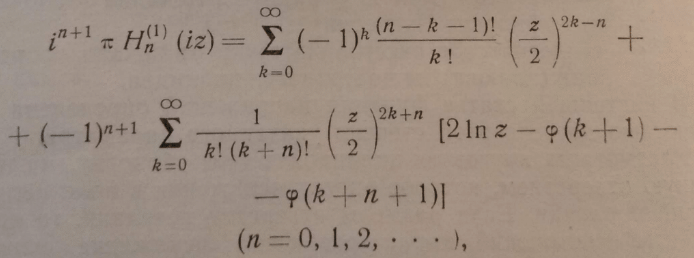 5
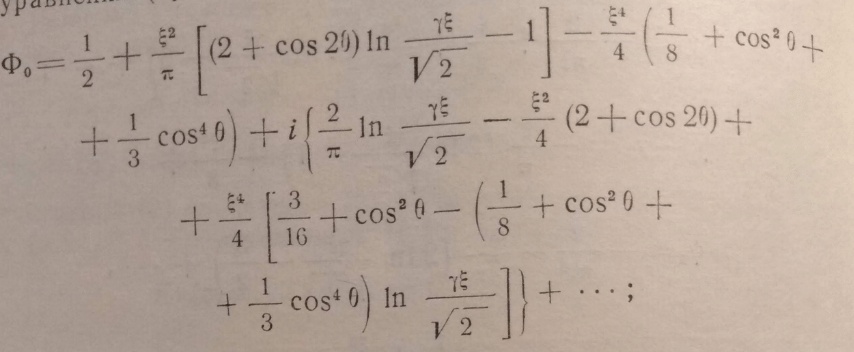 6
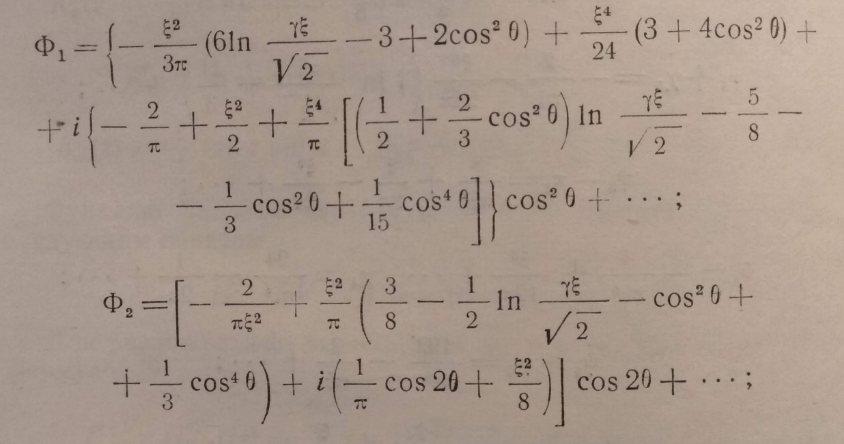 7
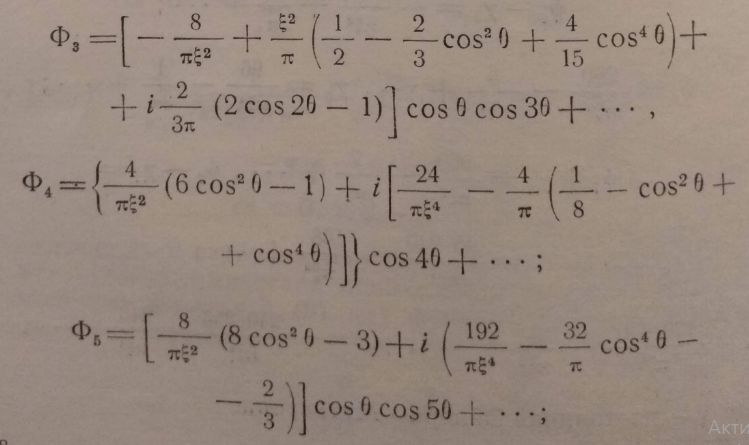 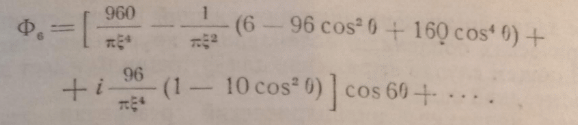 8
[1] - С.В. Каштанова, А.В. Ржонсницкий, Аналитический подход к выводу поля напряжений цилиндрической оболочки с круговым отверстием при растяжении, ИП Маш РАН, СПбГТИ (ТУ), С-Пб, 2020
9
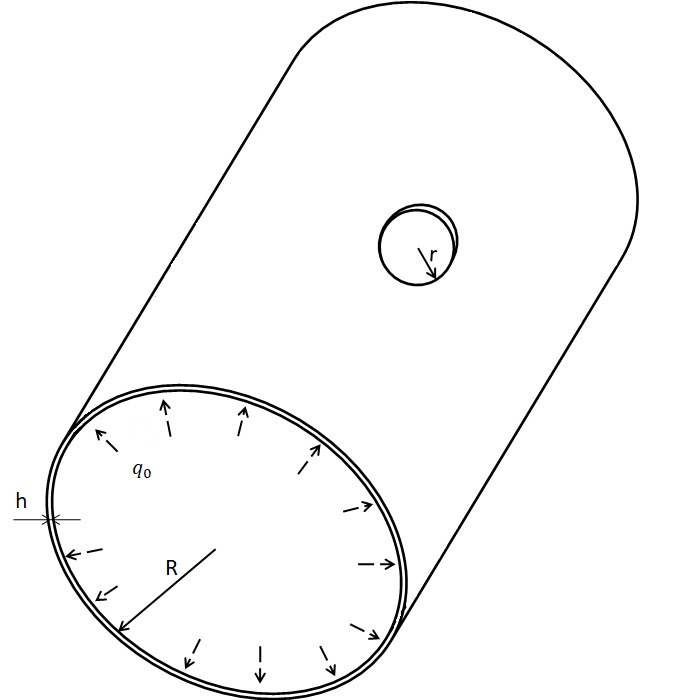 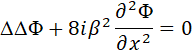 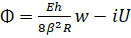 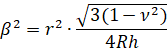 Равномерное внутреннее давление
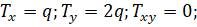 Или
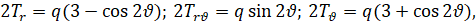 10
На контуре отверстия:
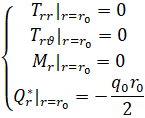 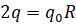 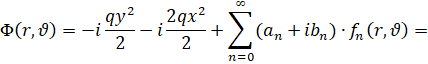 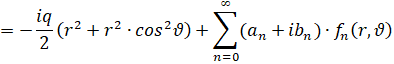 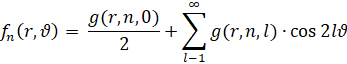 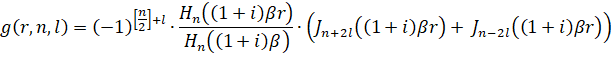 11
Первое граничное условие
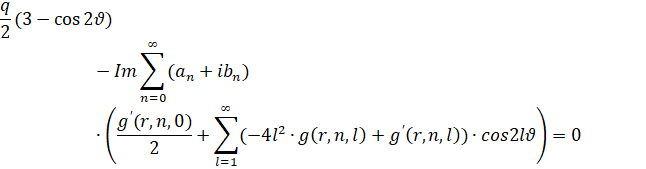 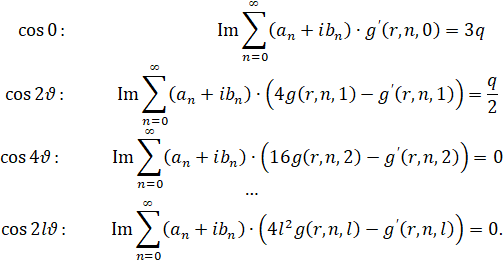 12
Второе граничное условие
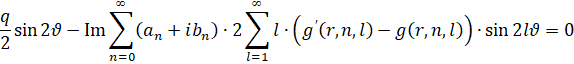 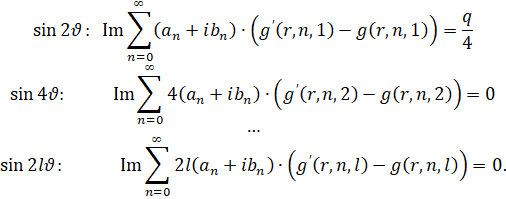 13
Третье граничное условие
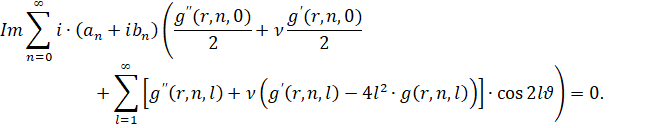 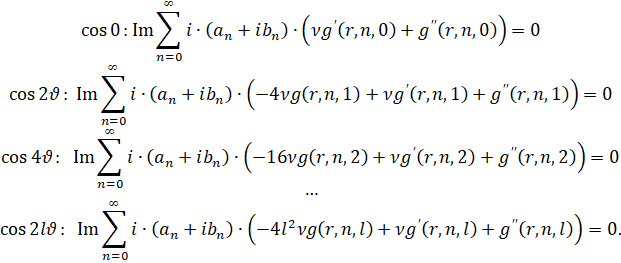 14
Четвертое  граничное условие
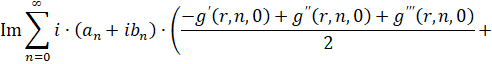 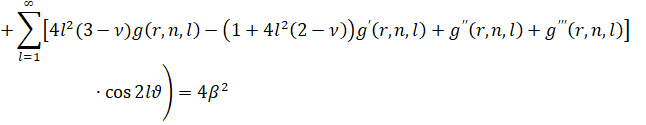 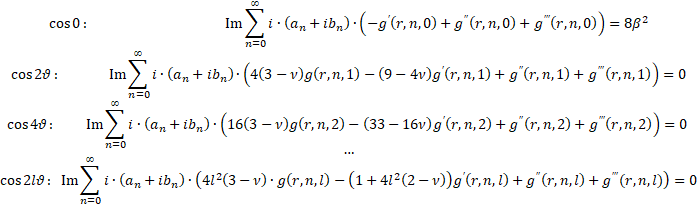 15
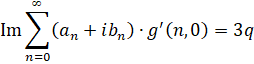 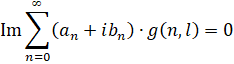 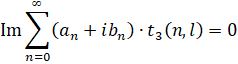 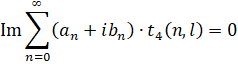 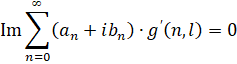 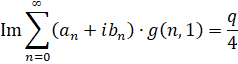 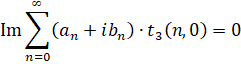 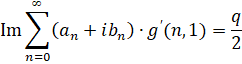 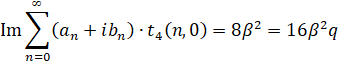 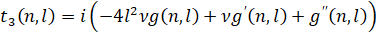 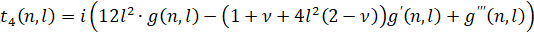 16
Зависимость напряжений от r для β=1
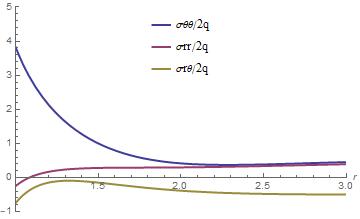 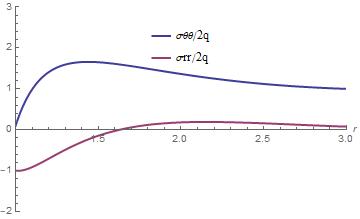 17
Зависимость напряжений от r для β=4
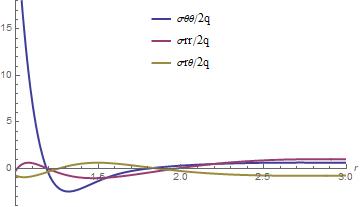 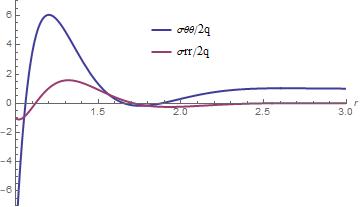 18
Поле напряжений 
от координат (x,y)  при β=4 и ν=0.3
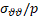 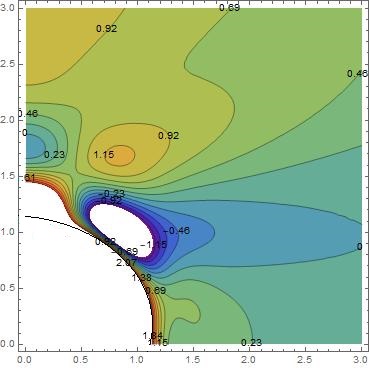 19
Графики зависимости напряжений от r при β=2
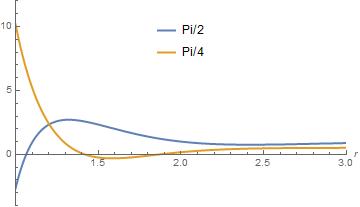 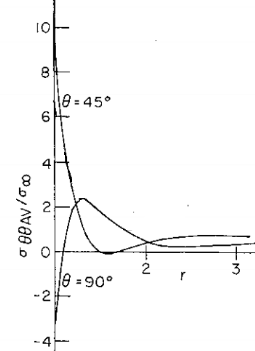 20
Заключение
Исследована задача о нахождении напряжений в цилиндрической оболочке при равномерном внутреннем давлении.
Исследованы различные методы и подходы решения задачи. Проведен анализ решений. Был выбран и изучен неклассический подход. 
Решение, полученное аналитическим методом, сходится с решением, полученным численным методом.
21
Спасибо за внимание!
22